Horse Breeds
© Partnership for Environmental Education and Rural Health at 	
College of Veterinary Medicine & Biomedical Sciences, Texas A&M University  
Funding support from the National Institutes of Health Office of Research Infrastructure Programs (ORIP)
Light Horses:
The majority of riding horses are in this category (widely used for recreation and show)
Most breeds in this group range from 14.2-17.2hh
All breeds in this category originated from Arabian type horses
Two types:
Hot-blooded
Warm-blooded
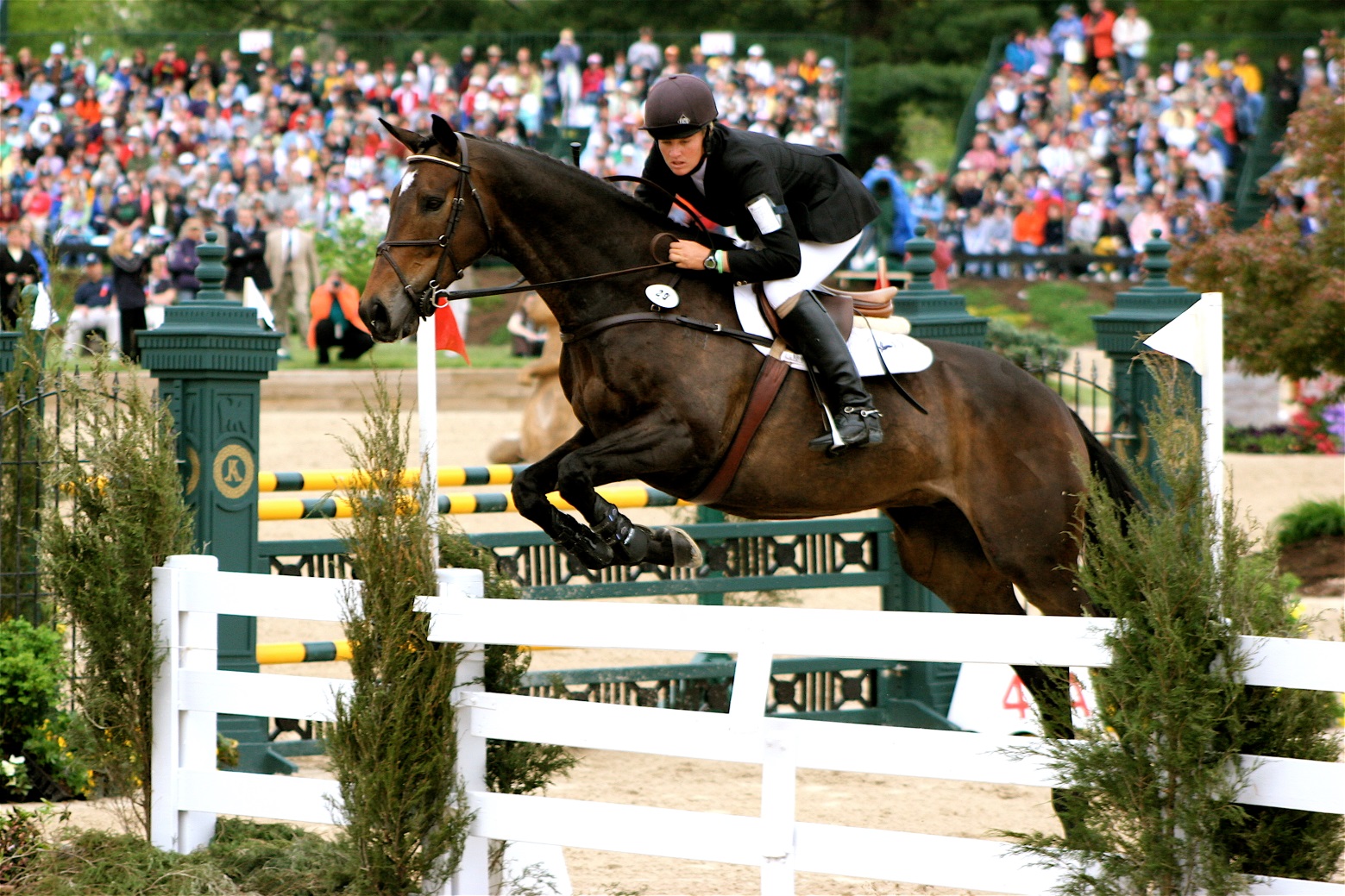 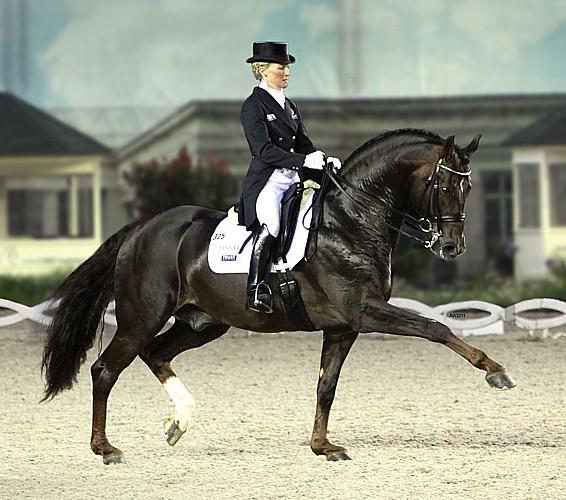 [Speaker Notes: The students don’t have to identify which breeds are light horses, just be able to identify the breeds listed]
Hot-Blooded Horses
Breeds closest resembling Arab type horses
High strung and challenging temperament, fast, energetic, and strong
Often used for racing (endurance and speed)
Breeds under this group:
Arabian
Thoroughbred
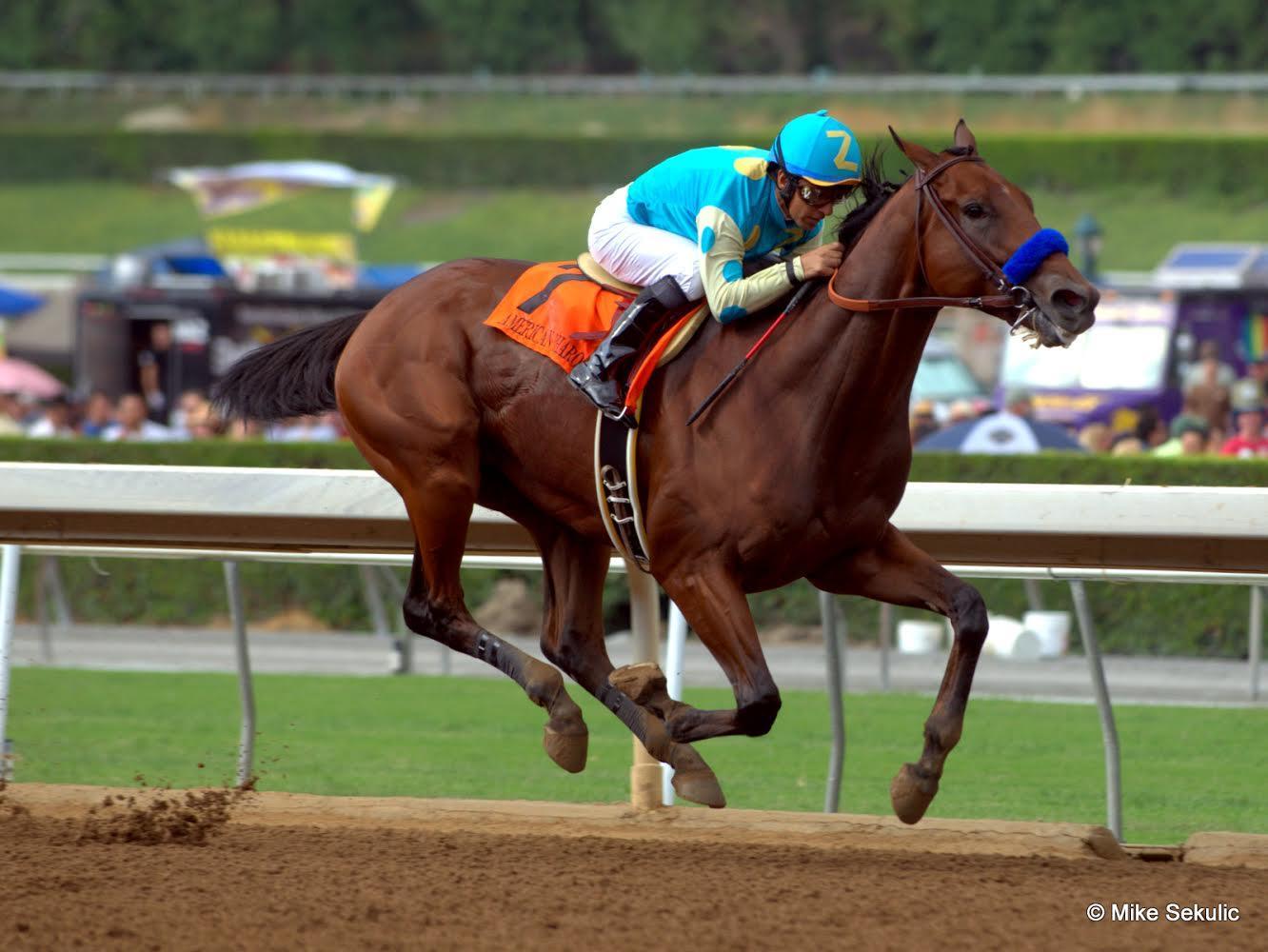 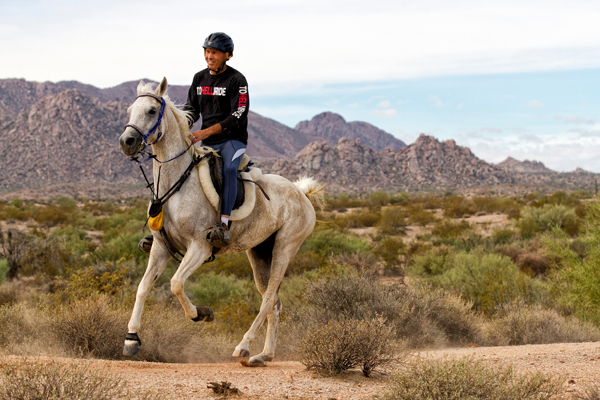 [Speaker Notes: The students don’t need to differentiate between hot-blooded and warm-blooded horses, just identify the breeds]
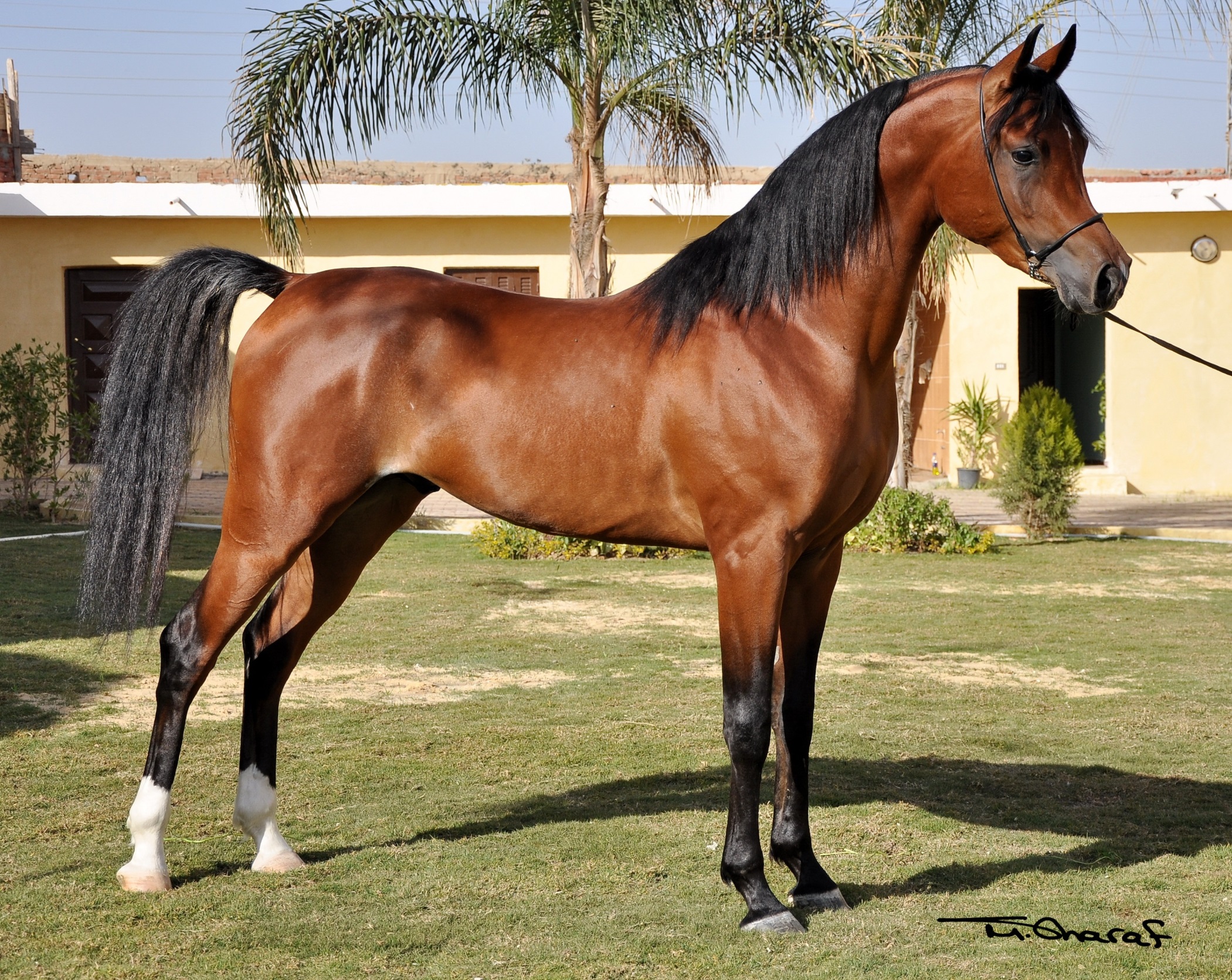 Arabian
Height: 14.0-15.3hh
Arabian (Middle East)
Oldest breed on record with documented lineage
Can be chestnut, bay, gray, black, and roan
Often used for endurance racing (especially in the middle east)
Petite frame with a small, dished face. Tail has a high carriage. Short back (less vertebrae than other breeds) with a long, arching neck.
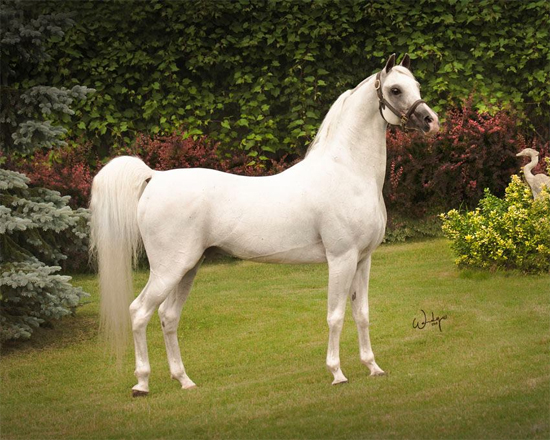 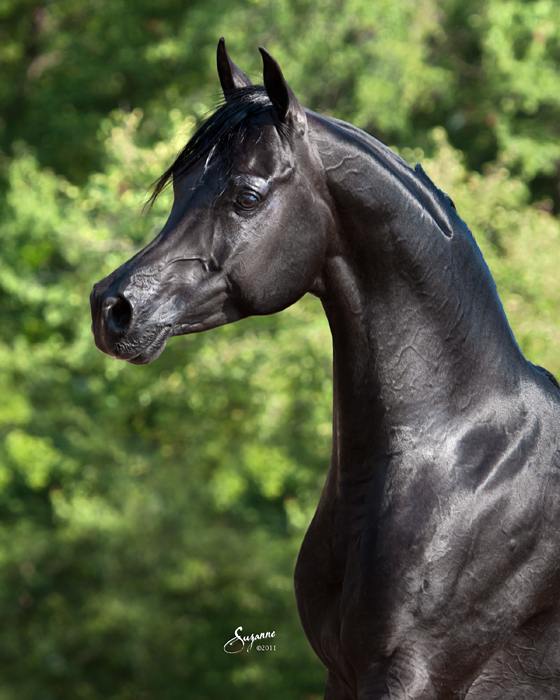 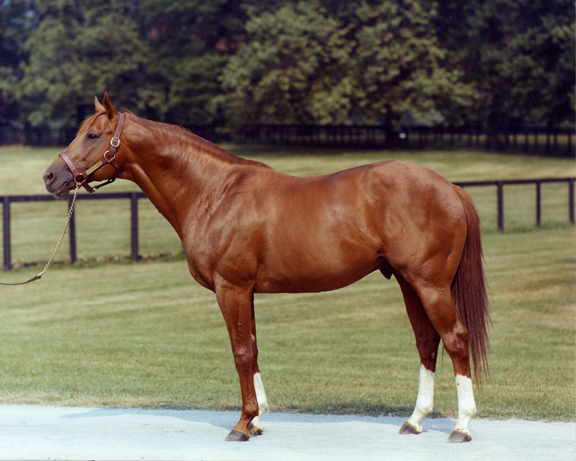 Trivia: can anyone name this famous racehorse?
Answer: Secretariat
Thoroughbred
Height: 15.3-17.0hh
Thoroughbred (England)
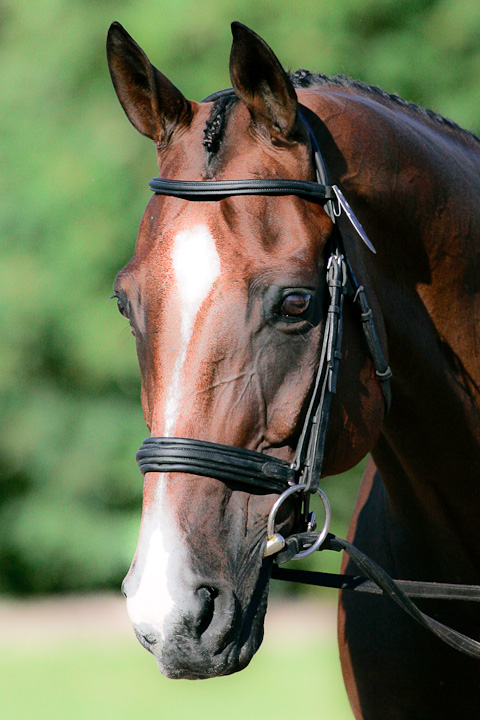 Found in all solid colors (black is rare)
Developed for racing (track – middle distances)
Racing speeds around 40mph
Taller than the Arabian, but maintains fairly lean frame
Commonly used in many disciplines (ex. jumping, barrel racing, fox hunting, etc.)
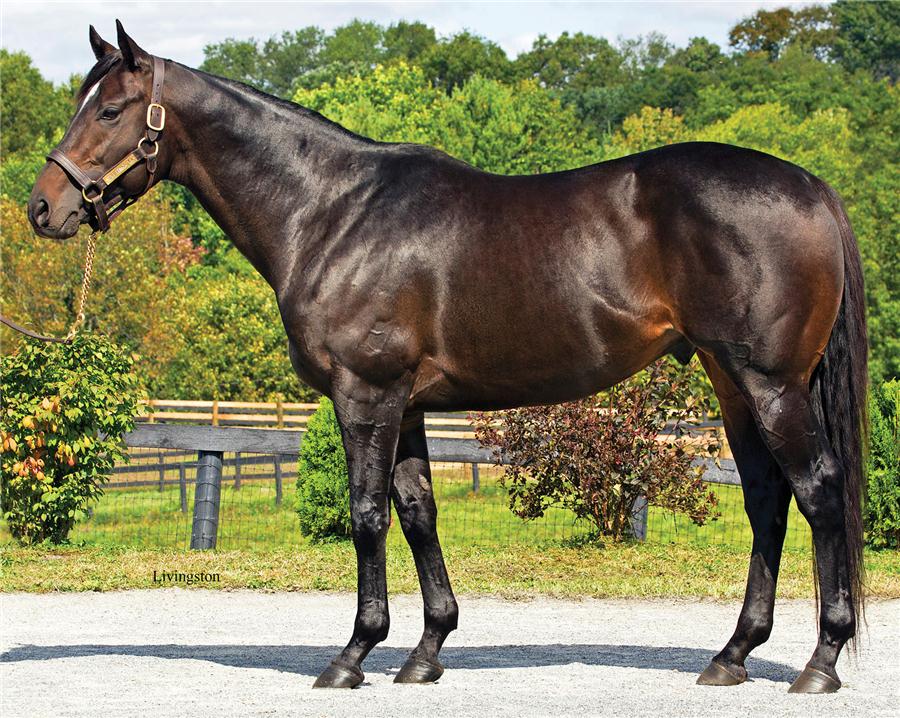 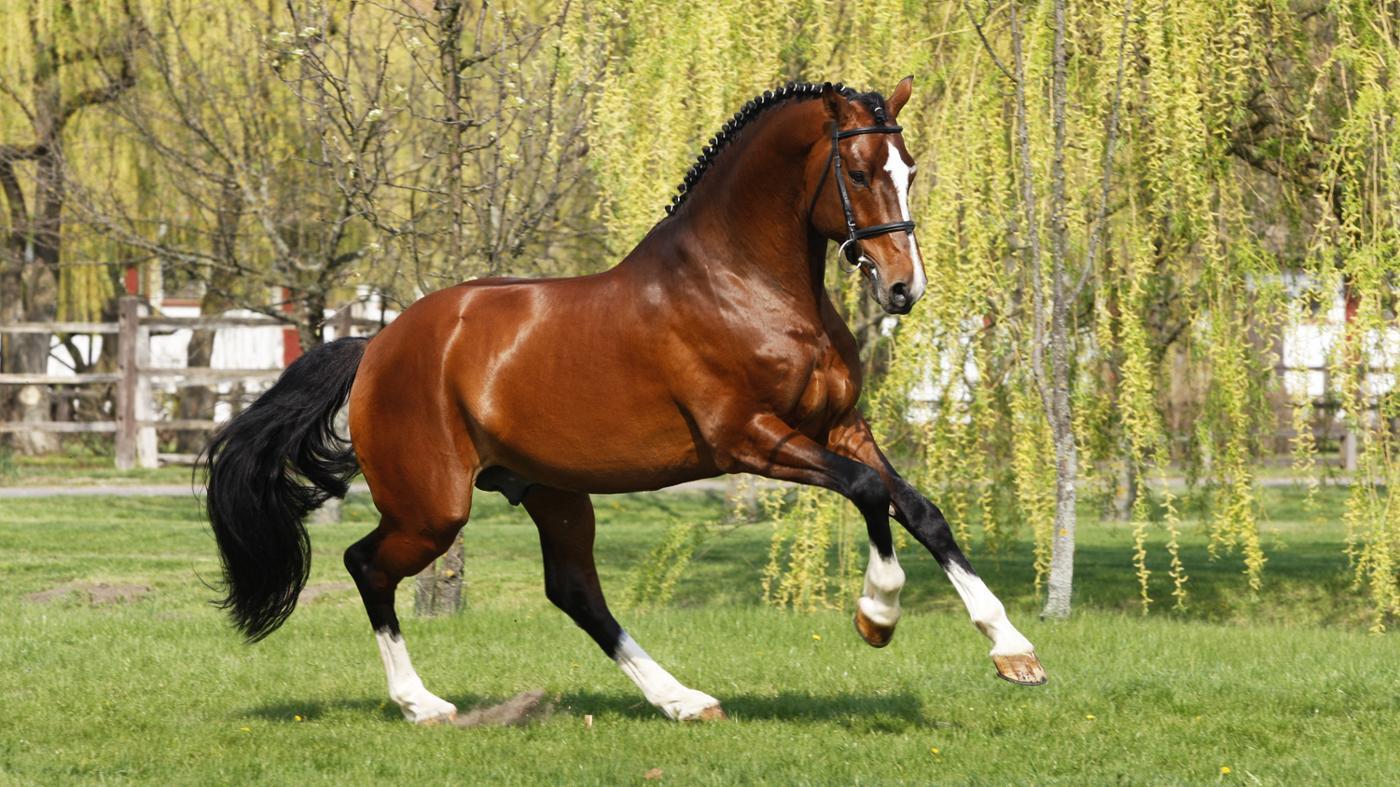 Thoroughbred - Secretariat
Warm-blooded Horses
Created when large, heavy war horses were crossed with the lighter/faster hot-blooded breeds
More mild temperament than hot-blooded horses and quicker/more agile than cold-blooded (draft) horses
Breeds under this group:
Appaloosa
Morgan
Paint Horse
Quarter Horse
Saddlebread
Tennessee Walking Horse
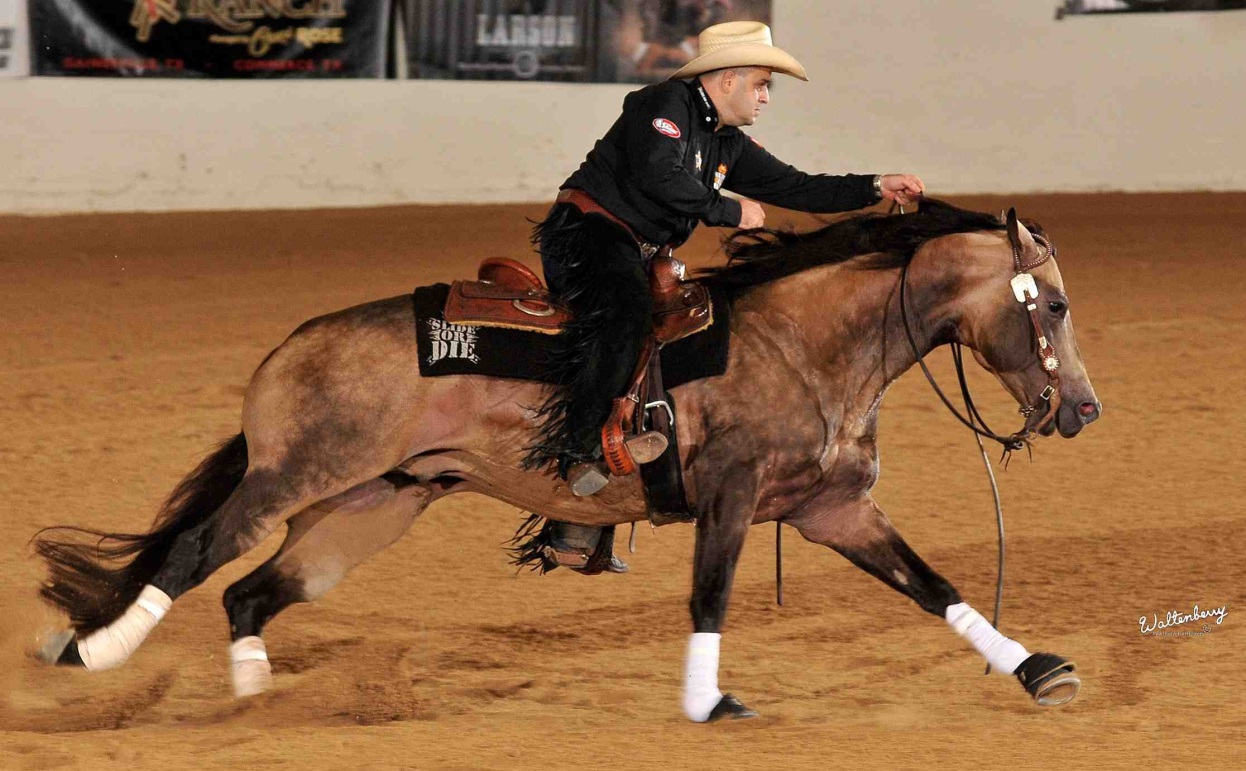 [Speaker Notes: The students don’t need to differentiate between hot-blooded and warm-blooded horses, just identify the breeds]
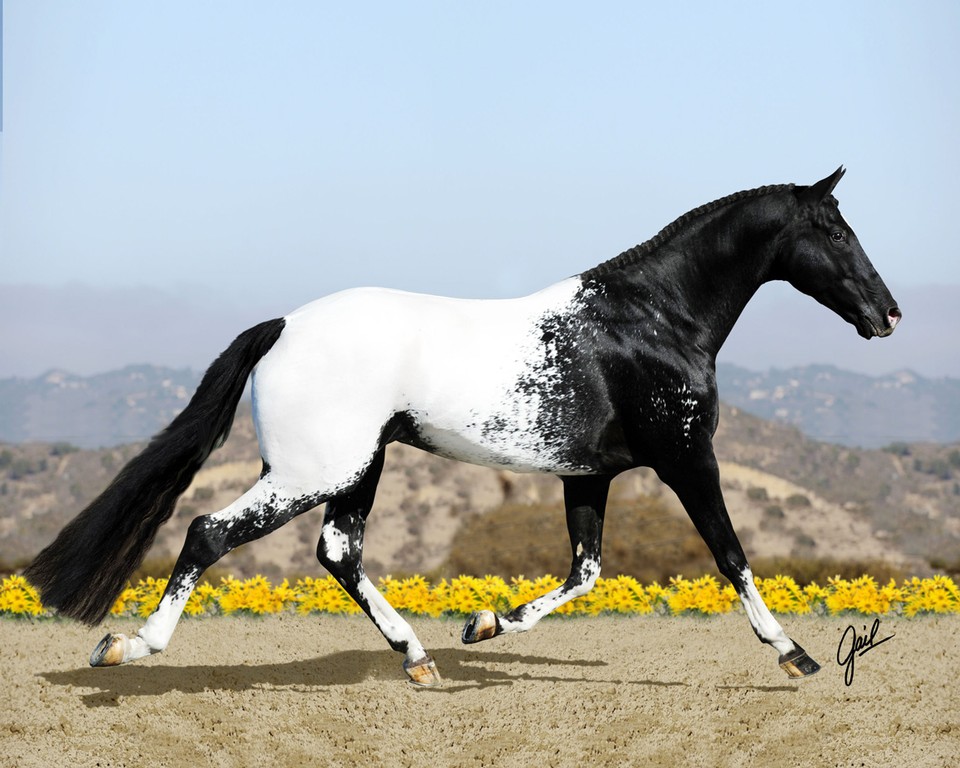 Appaloosa
Height: 14.2-16.0hh
Appaloosa (USA – Native Americans)
Known for its spotted pattern (different than paint)
Mottled skin around the muzzle, eyes, and genitals
White sclera (membrane around the eyes)
Vertical light and dark stripes on hoofs
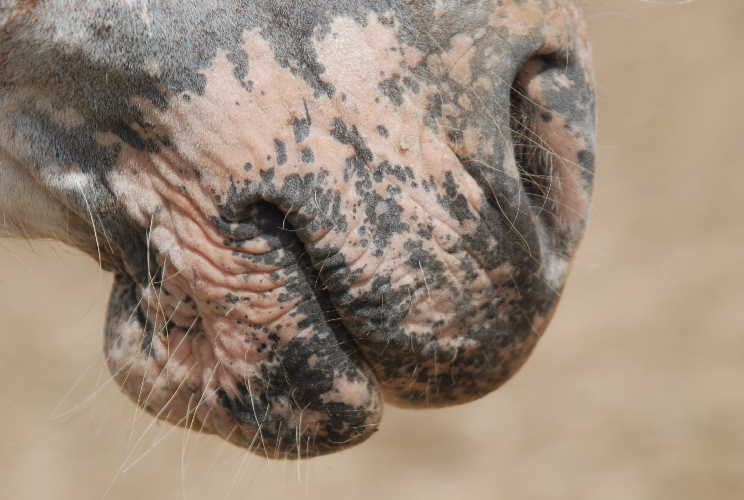 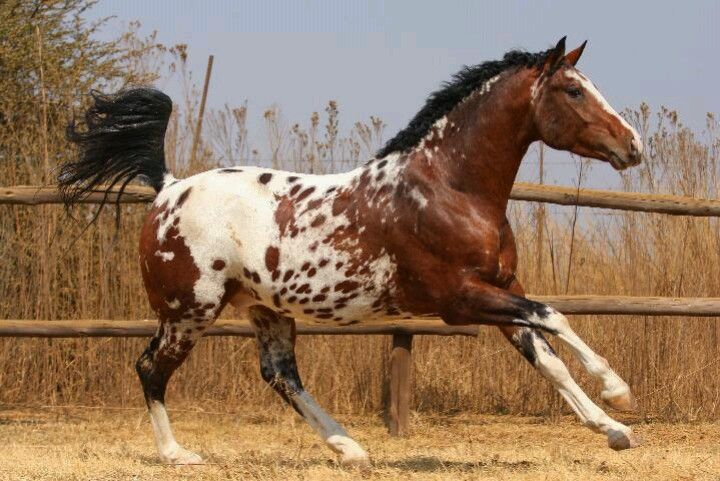 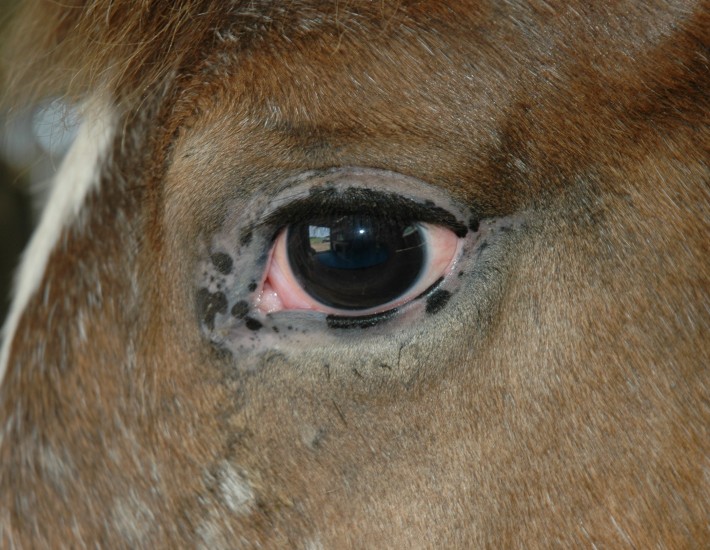 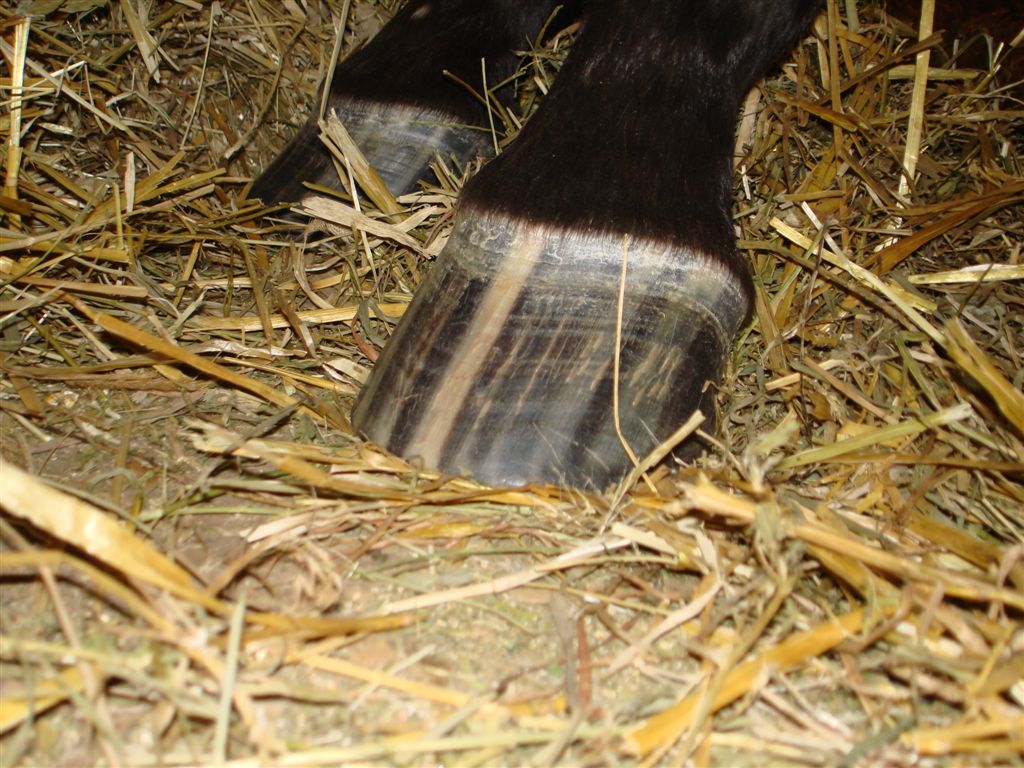 5 Appaloosa Coat Patterns:
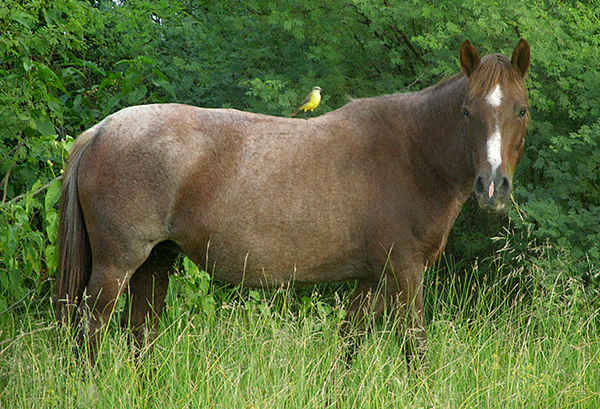 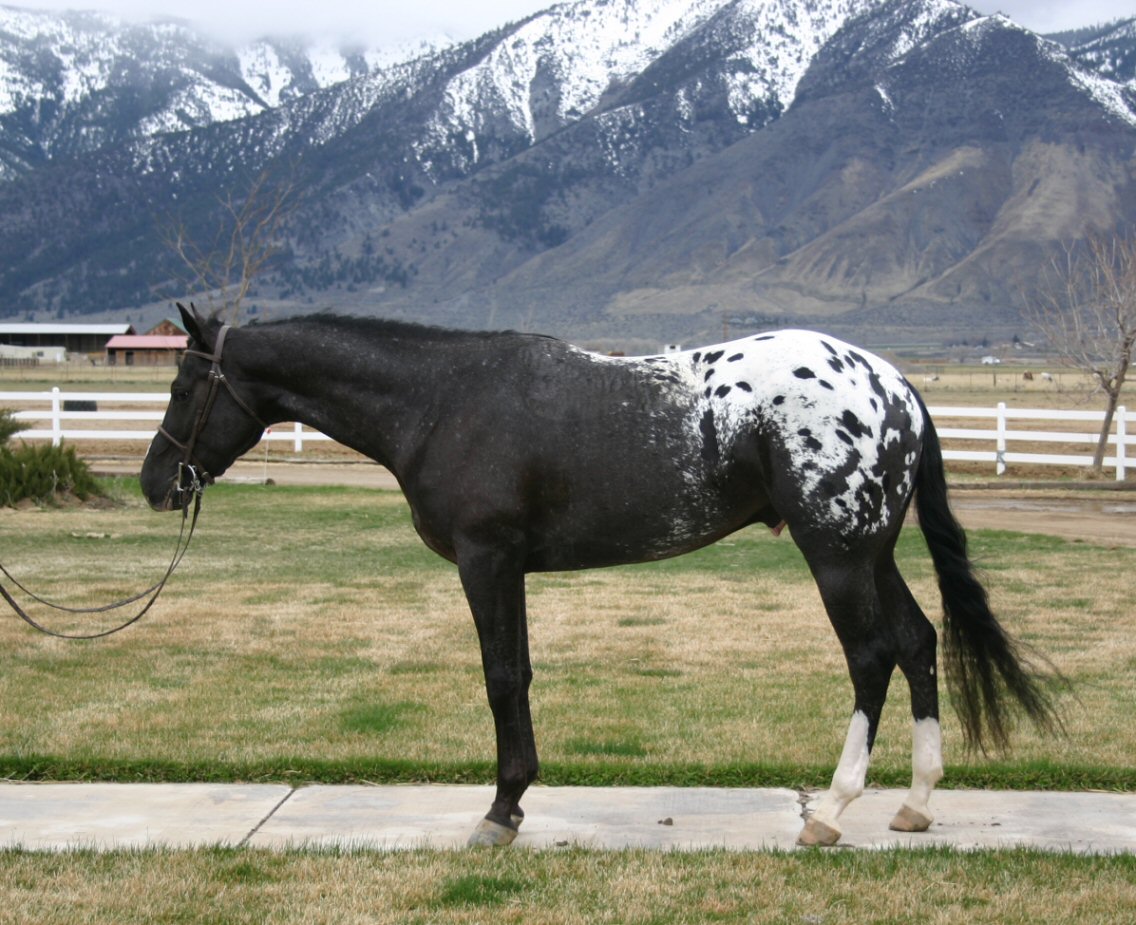 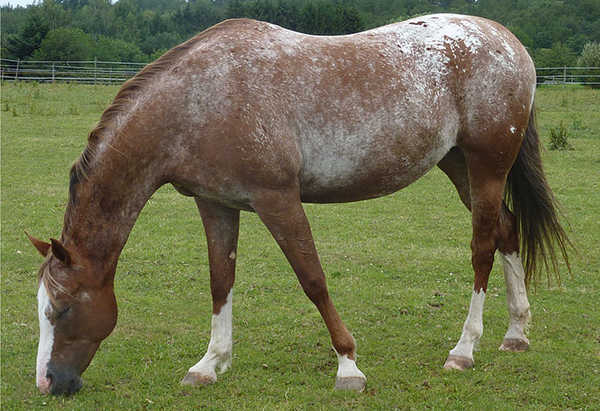 Frost
Blanket
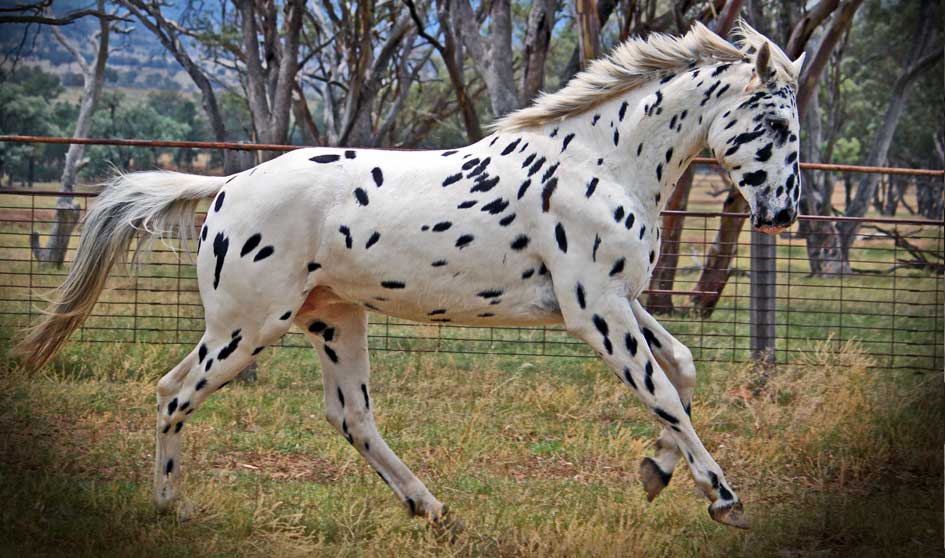 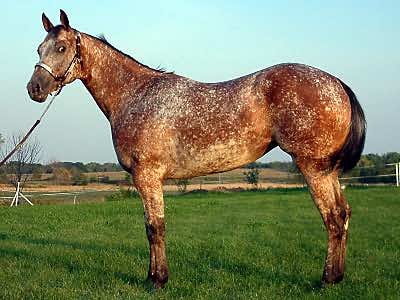 Marble
Snowflake
Leopard
[Speaker Notes: The students don’t need to differentiate between these coat patterns, just be able to identify all of these horses as Appaloosa’s. This slide is to help the students identify that there is a wide variety in the appaloosa coat pattern.]
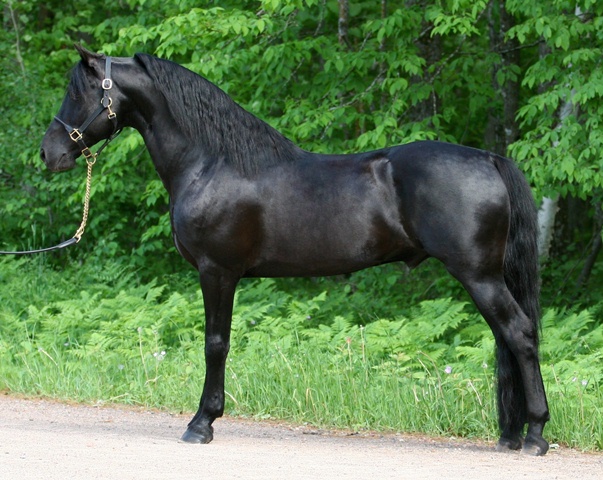 Morgan
Height: 14.1-15.2hh
Morgan (USA)
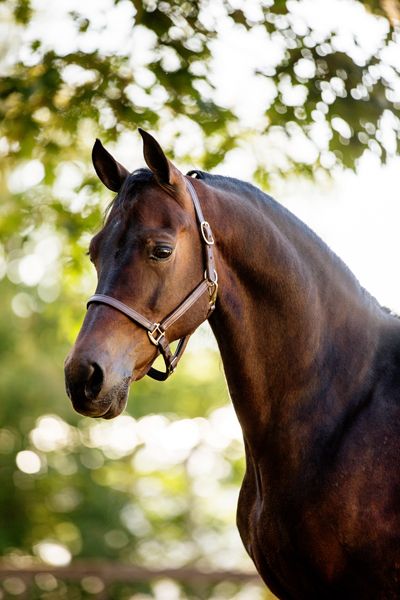 All colors acceptable
Typically used for leisure/trail riding and showing
Short head with wide forehead
Strong, short back with a muscular neck
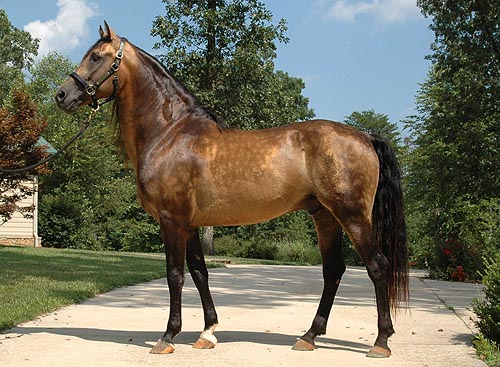 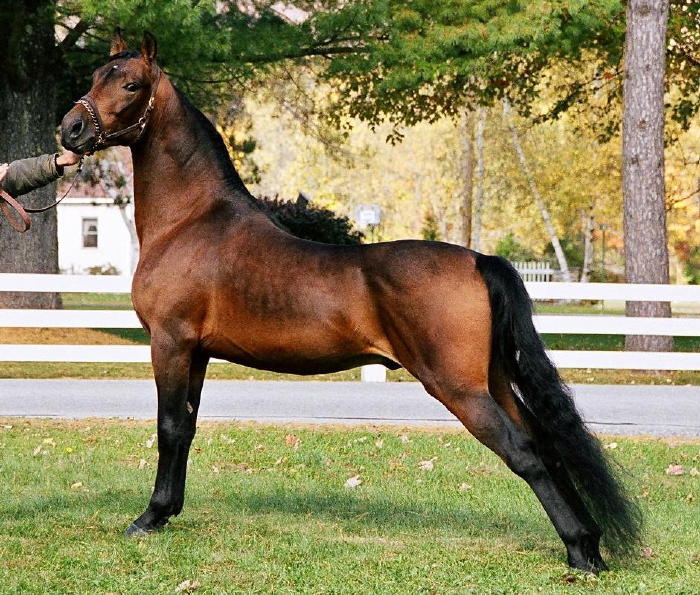 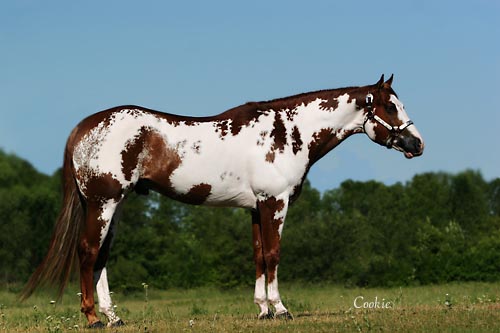 Paint
Height: 14.2-16.2hh
Paint (USA – Native Americans)
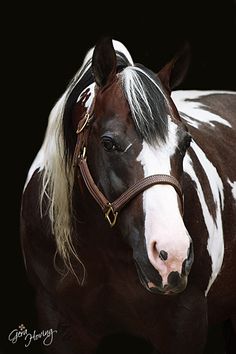 Typically used for leisure riding, trail riding, showing, and ranch work
This unique spotting pattern is a breed and also a color (therefore, other breeds can have this color)
Good cow-sense (but not as high as the Quarter horse)
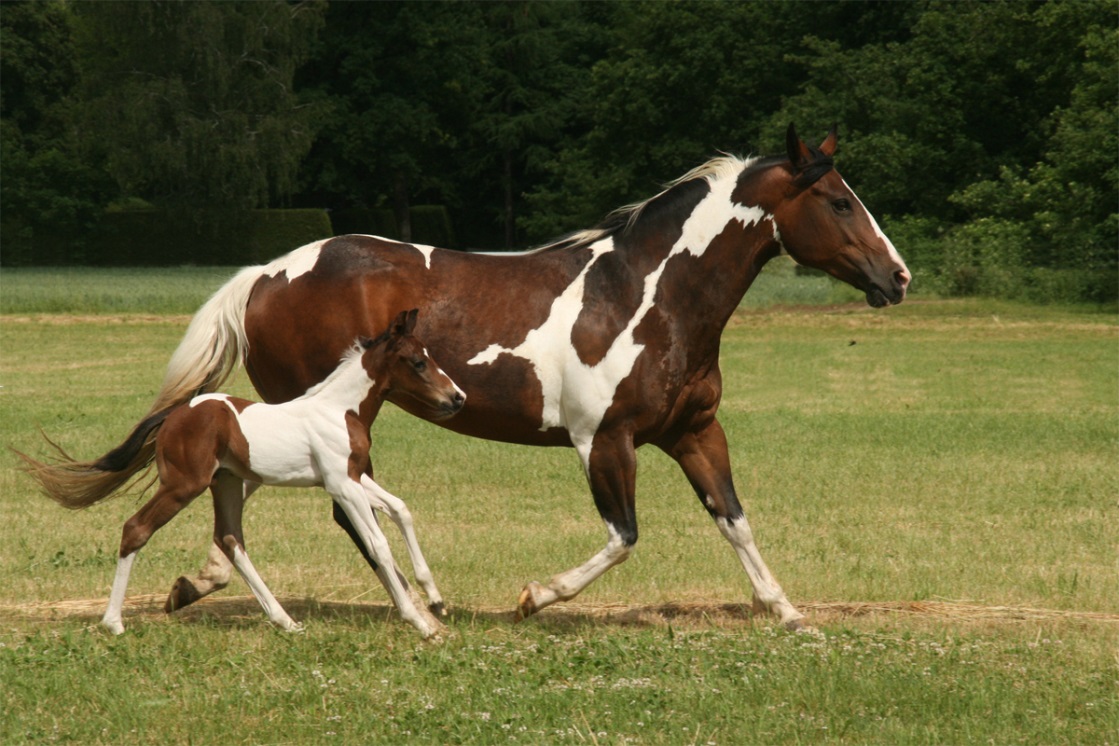 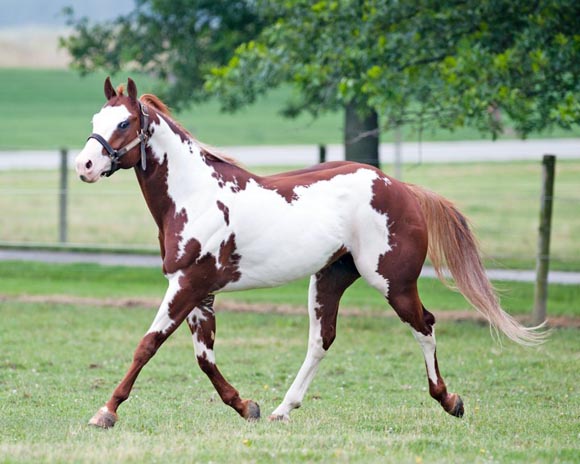 Paint Color Patterns:
Tobiano: solid color on majority of face (can have blaze, star, stripe, or snip), lots of white on the legs, white usually crosses the topline between the ears and tail
Overo: white does not cross the topline between the withers (different branches under this term so there is a wide variety in this group)
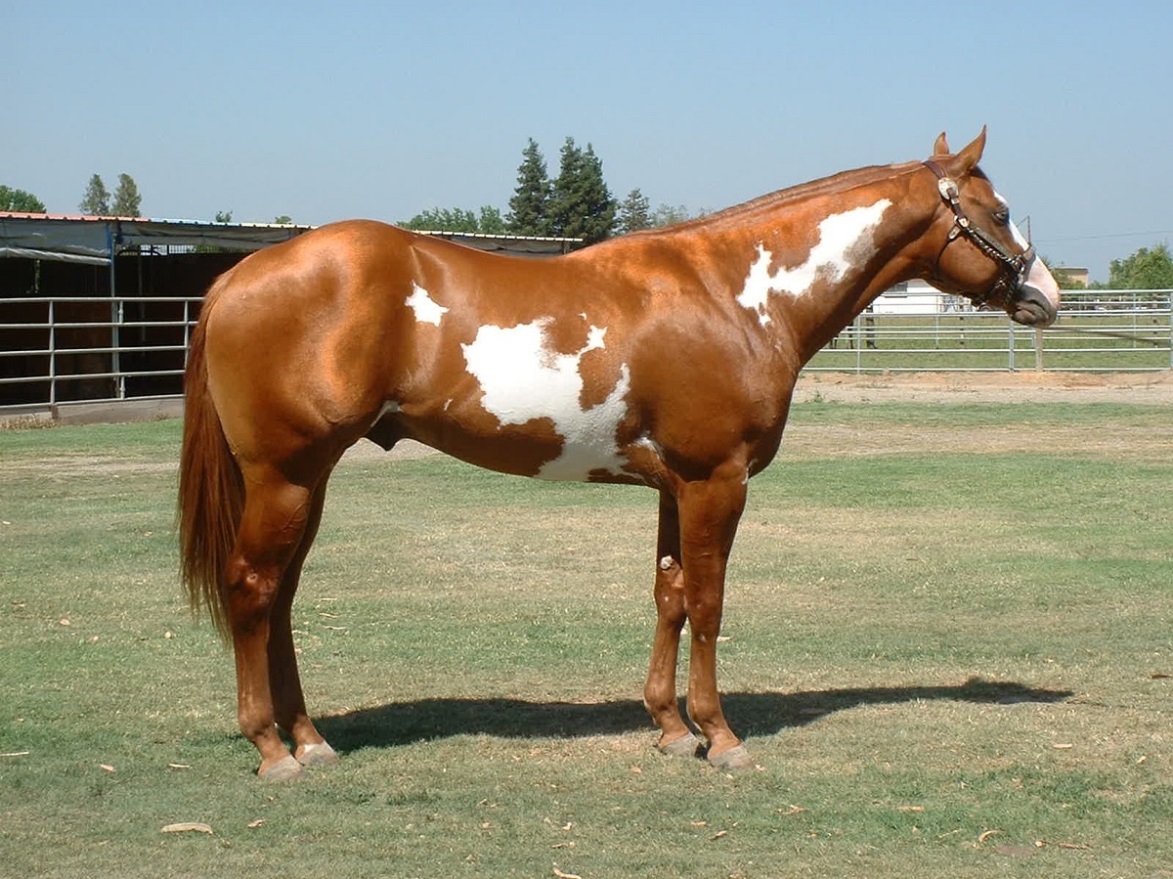 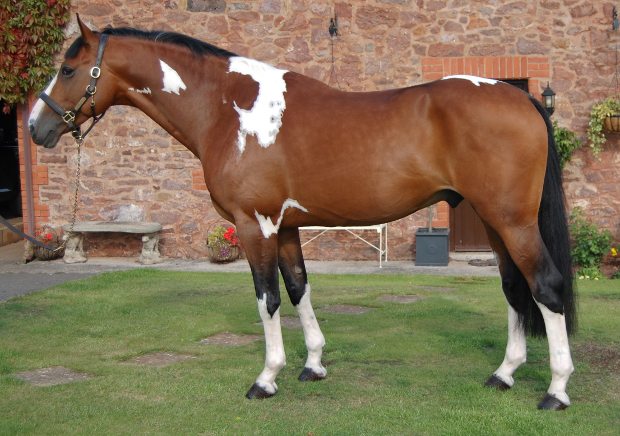 Overo
Tobiano
[Speaker Notes: Make sure the students can differentiate between the spotting patterns of appaloosas and paint horses. They do not need to differentiate between a tobiano paint and an overo paint horse.]
Paint - Hidalgo
[Speaker Notes: The other breeds in this video clip are Arabians.]
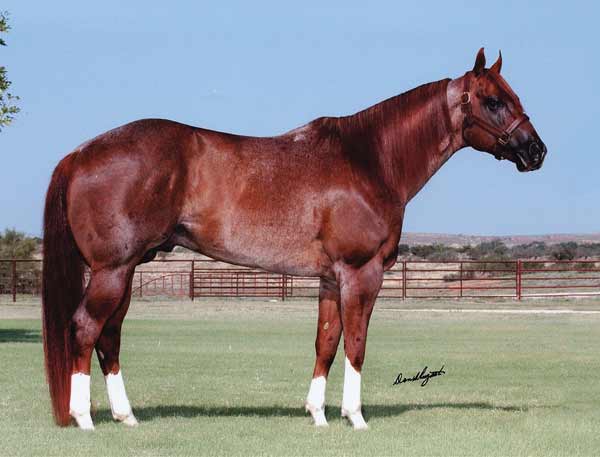 Quarter Horse
Height: 14.0-16.0hh
Quarter Horse (USA)
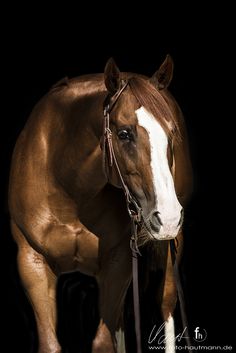 16 recognized coat colors (sorrel most common)
Can be used to race (track – Quarter Mile – hence the name)
Race speeds around 50 mph (faster than thoroughbreds or Arabians, they just don’t have the same stamina)
Exceptional stock horses (high cow-sense)
Muscular, powerful, quick, intelligent
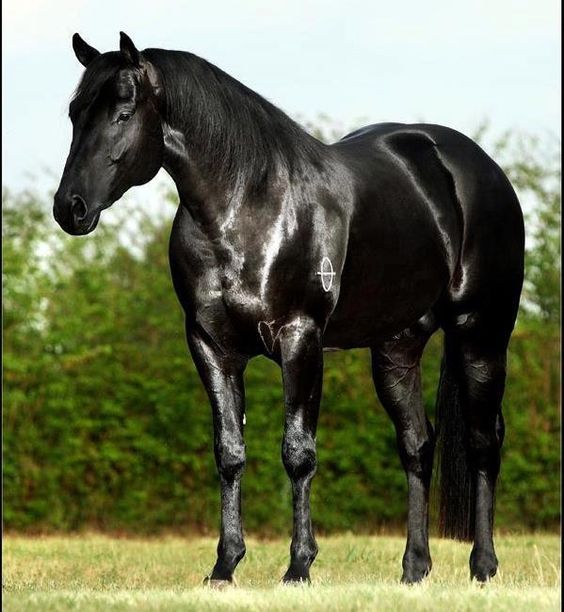 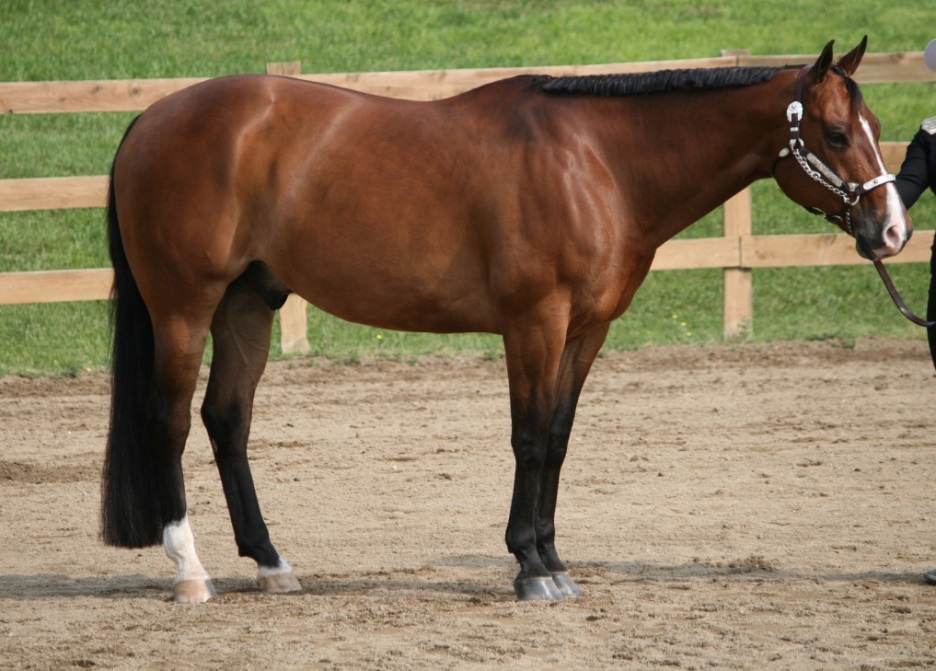 Quarter Horse - Cutting
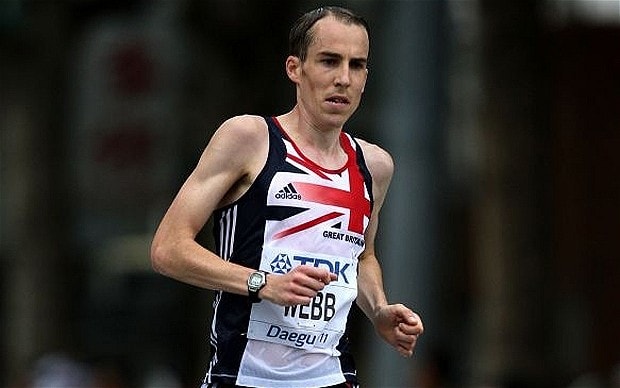 Racing Comparisons:
Arabian = Cross Country/marathon runner
High endurance, lean, low muscle mass, smaller frame
Not as fast of a sprinter 
Thoroughbred = Middle distance runner
Moderate endurance, lean but also fairly muscular
Maintain fast pace over a long distance, but not as explosive and fast as a sprinter
Quarter Horse = Sprinter
Short distances, low endurance, very high muscle mass, powerful
Extremely fast and powerful but cannot maintain that speed for a long period of time
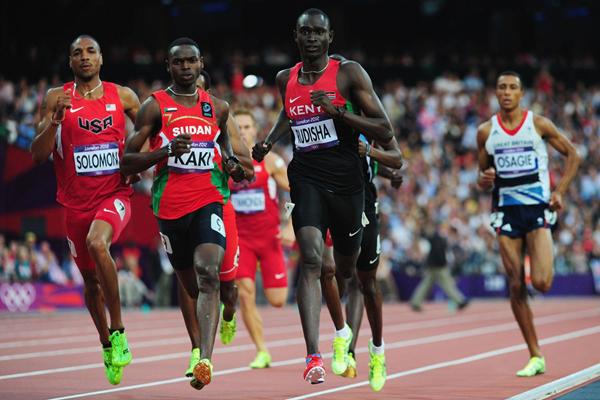 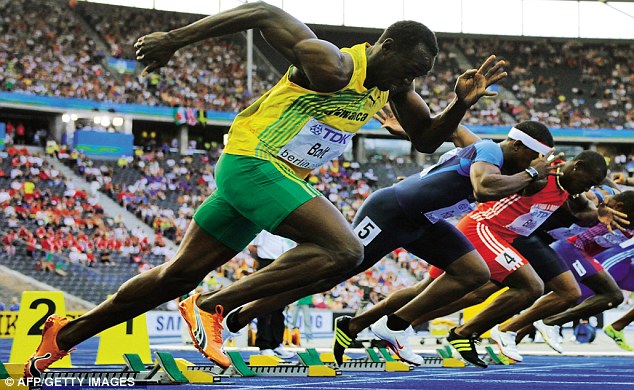 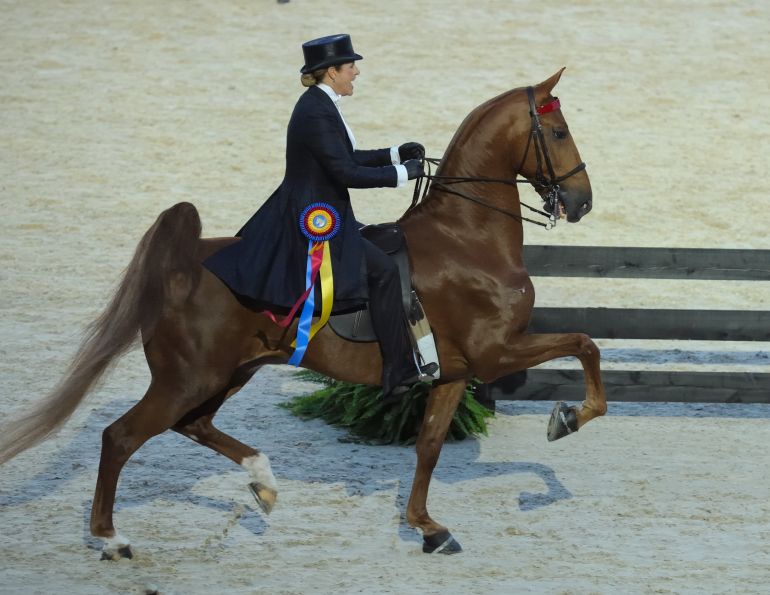 Saddlebred
Height: 15.0-17.0hh
Saddlebred (USA)
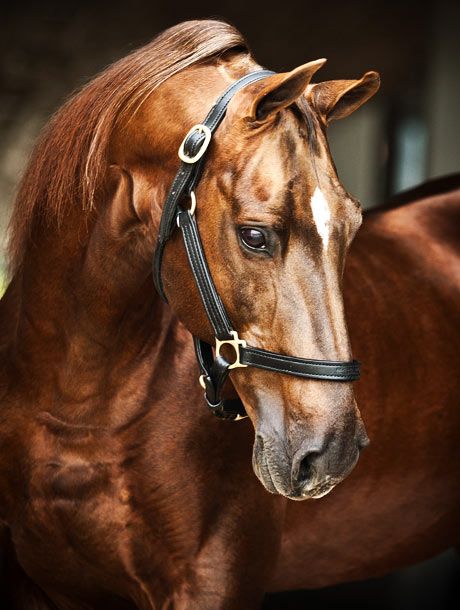 All colors can be seen in this breed
Used for riding and driving
Most often shown in saddleseat and driving classes
Has an extra gait called the rack (all hooves hit the ground independently)
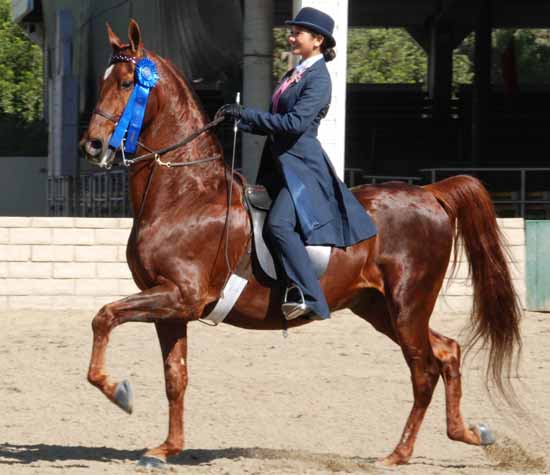 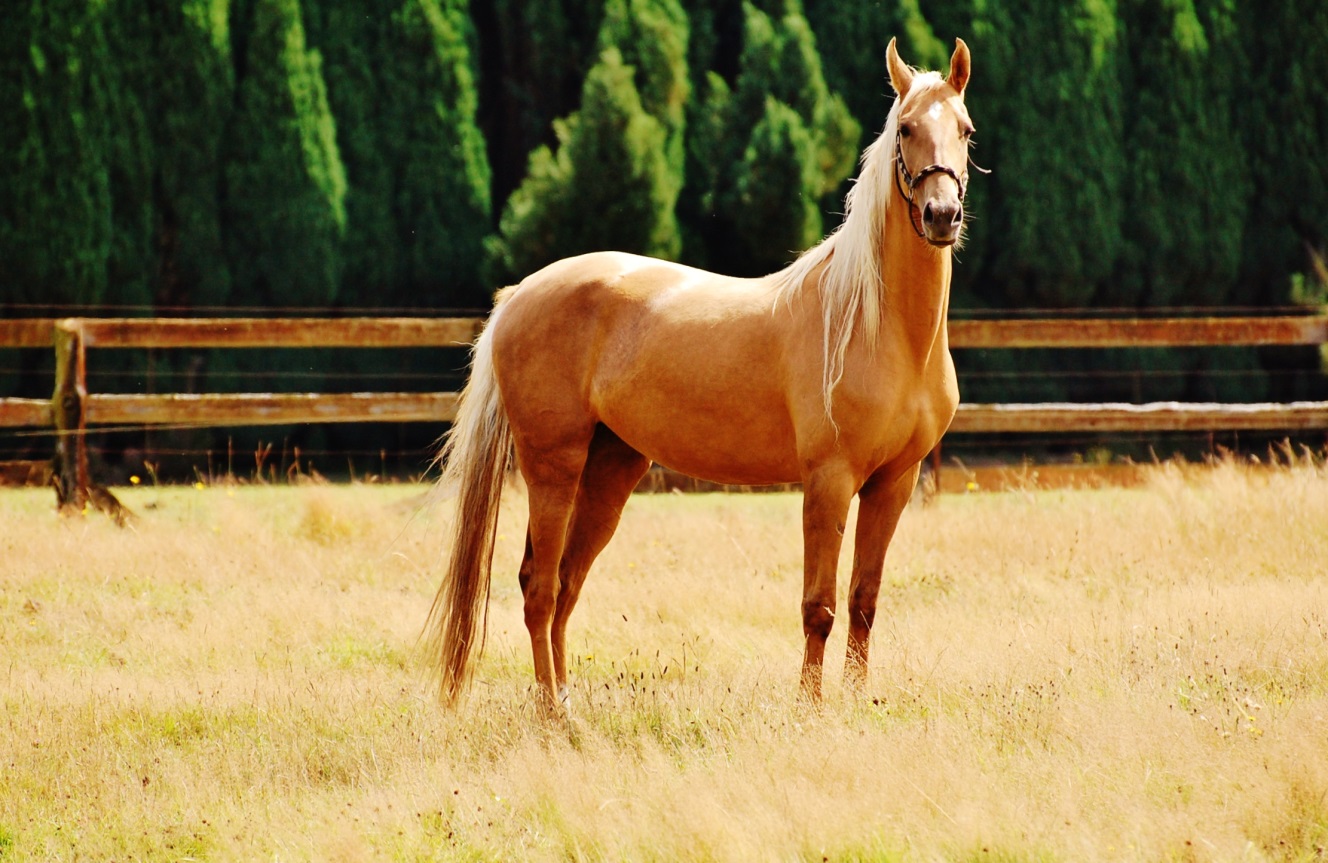 Saddlebred - Rack
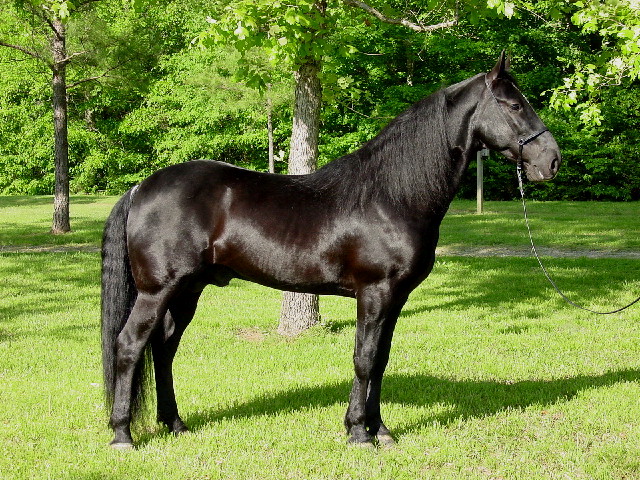 Tennessee Walking Horse
Height: 15.0-16.0hh
Tennessee Walking Horse (USA – Tennessee)
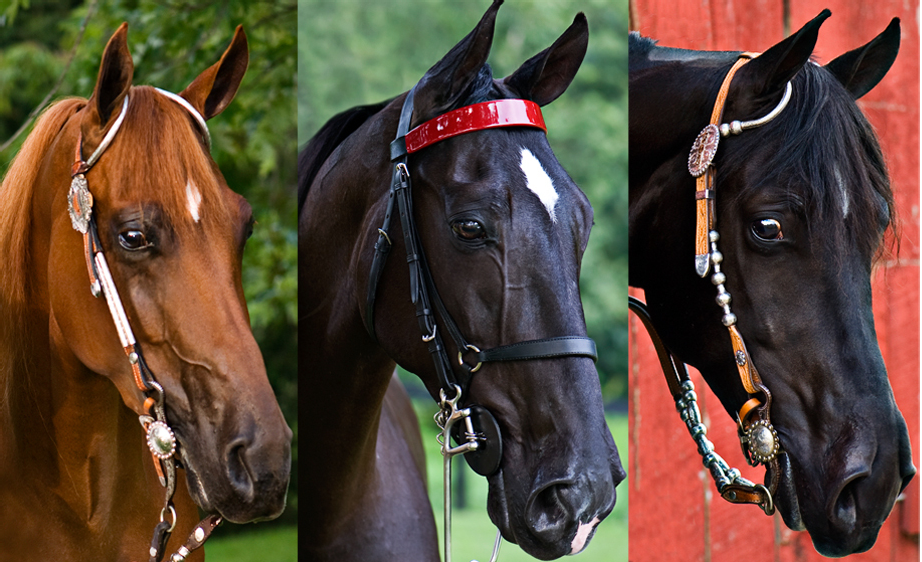 Found in black, sorrel, bay, chestnut, and gray
Has a special gait, called the running walk (in addition to the rack) where each hoof hits the ground independently
Often used as trail horses because they are smooth to ride
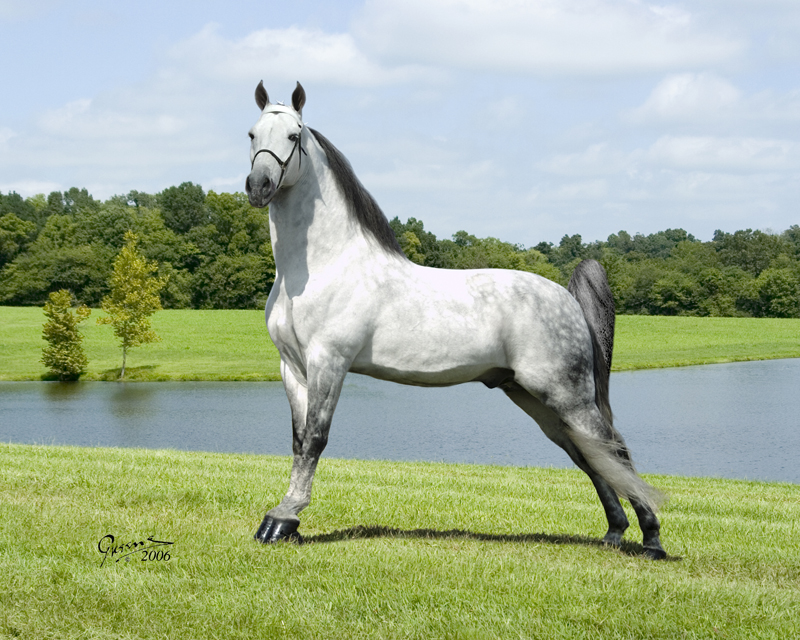 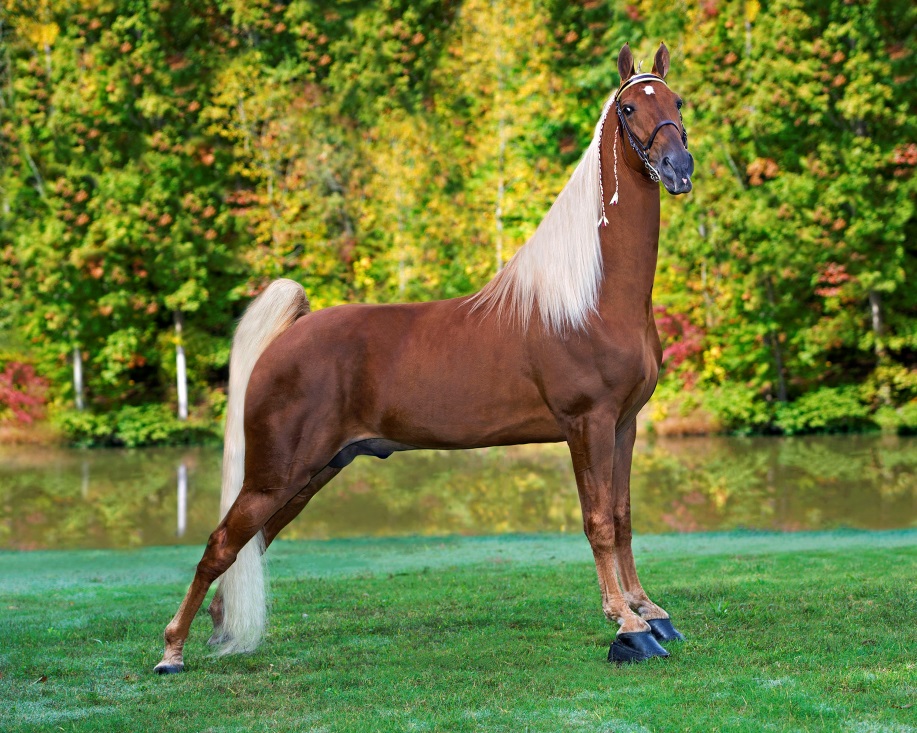 Tennessee Walking Horse – Running Walk
Draft Horses:
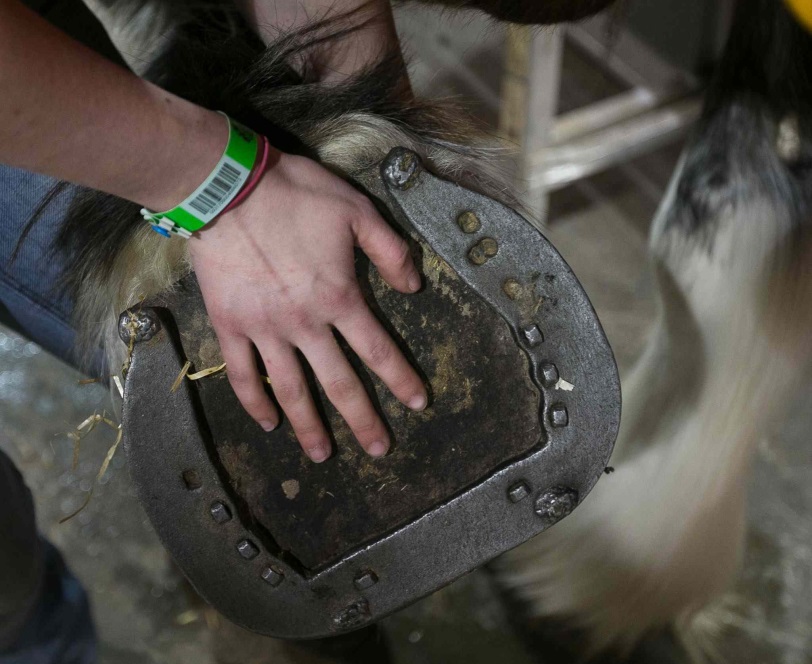 AKA heavy horses or cold-blooded horses
Tall (16-19hh) and very muscular (1,300-2,000lbs)
Large, sturdy hoofs
Bred to do work (pull carts, farm work, etc.)
Breeds under this category:
Belgian
Clydesdale
Percheron
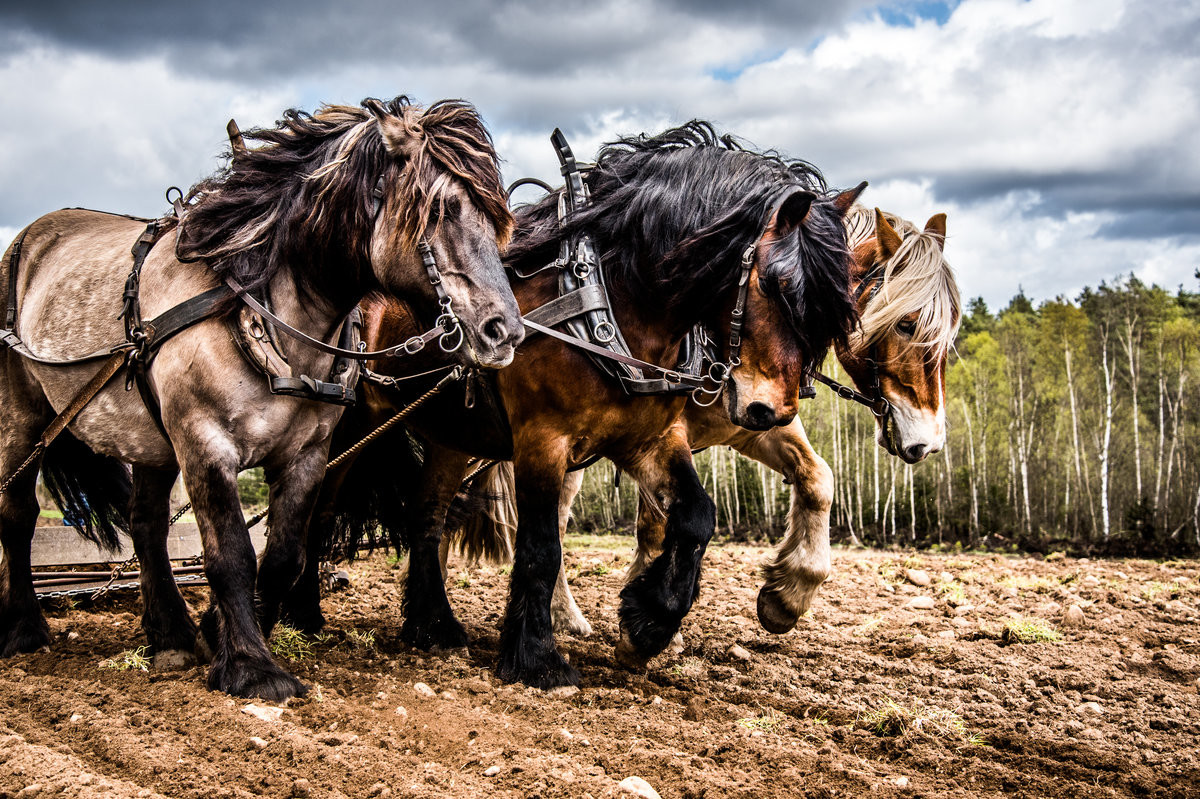 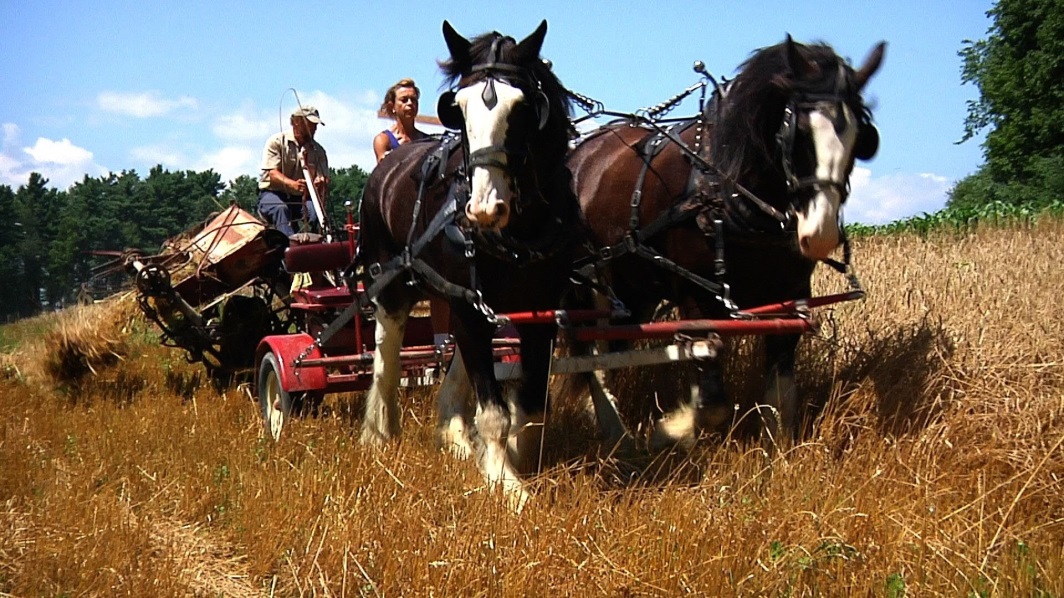 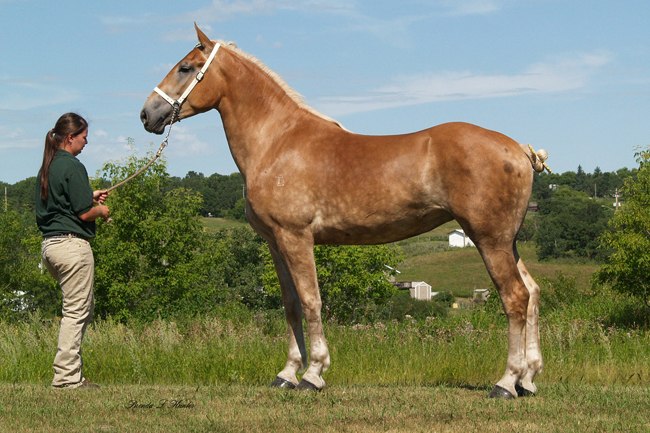 Belgian
Height: 16.0-18.0hh
Belgian (Belgium)
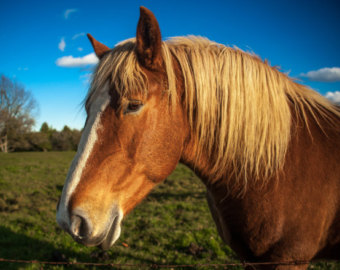 Sorrel color - usually with a white mane and tail (most common), bay, or roan with feathering on legs
Usually used for driving and farm work (can pull 6,000-8,000lbs) for 8-10hrs a day
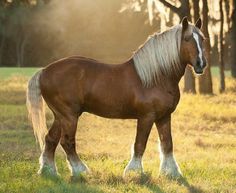 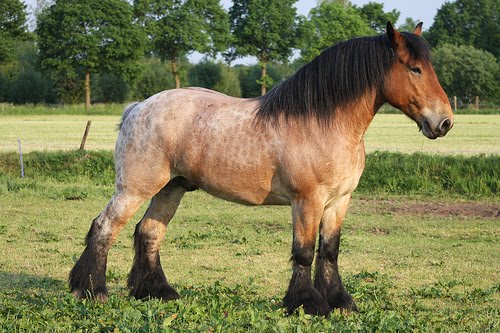 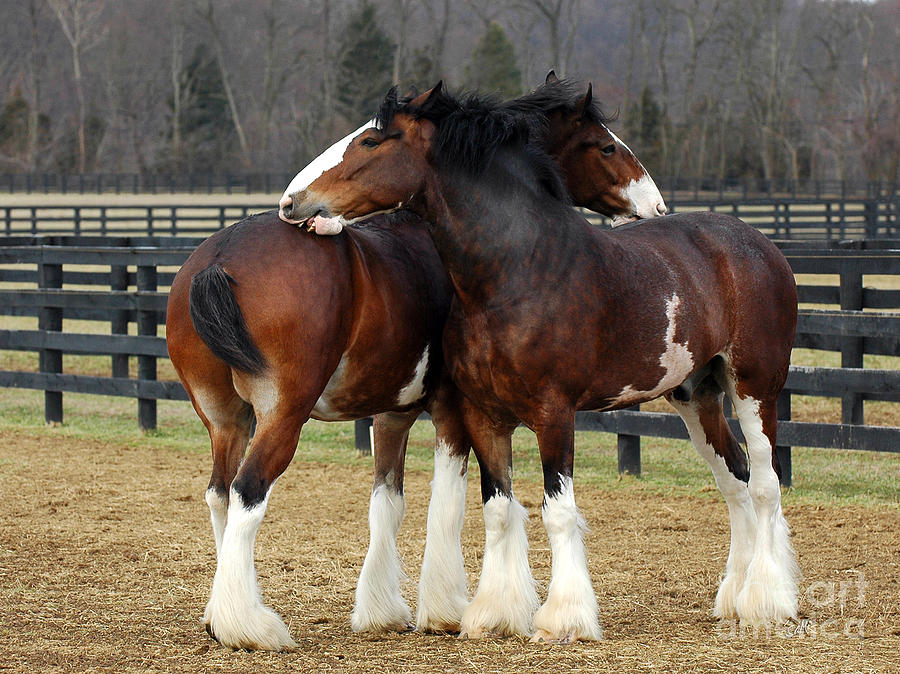 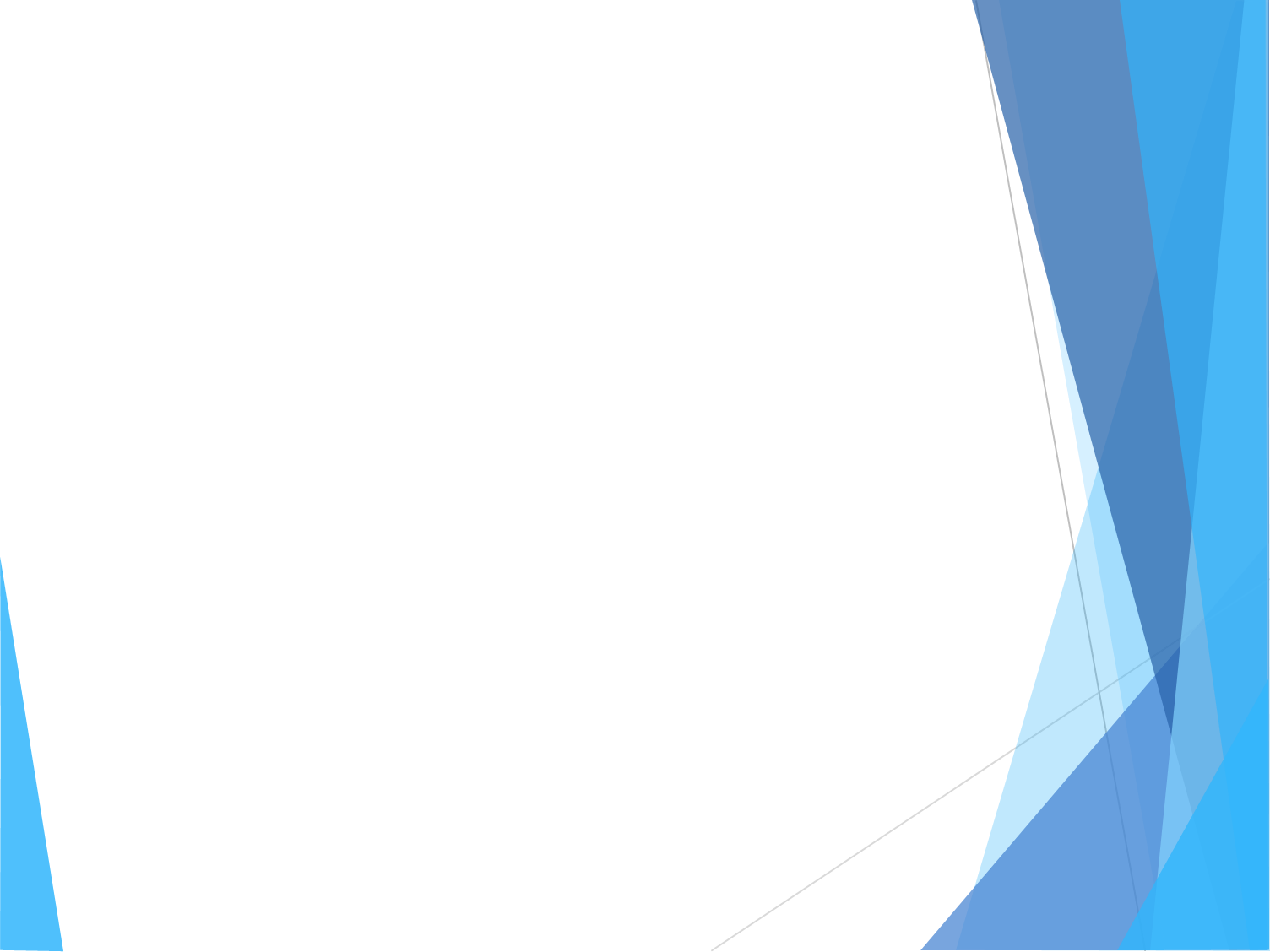 Clydesdale
Height: 16.0-18.0hh
Clydesdale (Scotland)
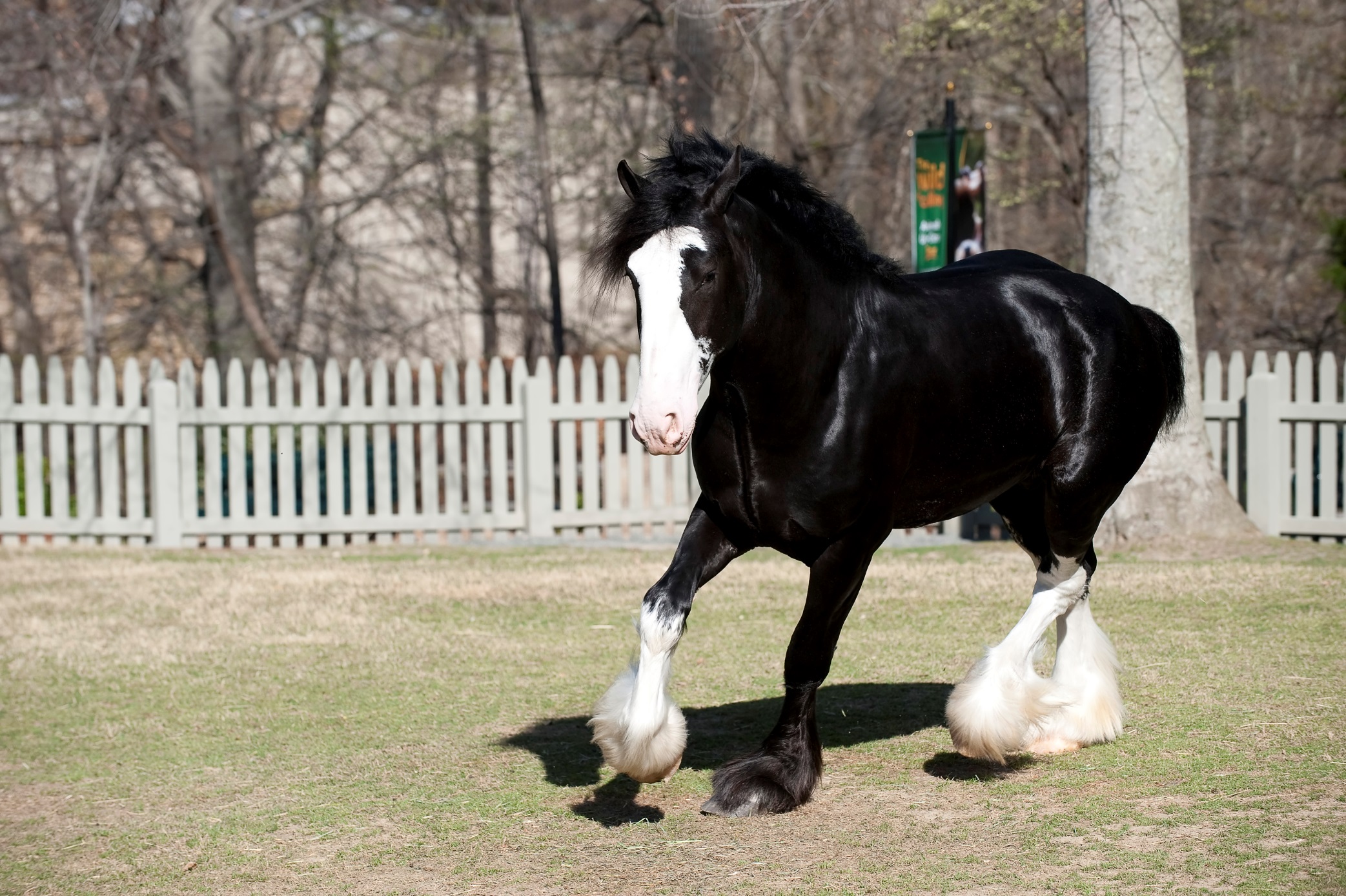 Can be bay, brown, roan, black, or gray with white feathers and white markings
Often used to pull carts (often worked in town rather than on farms)
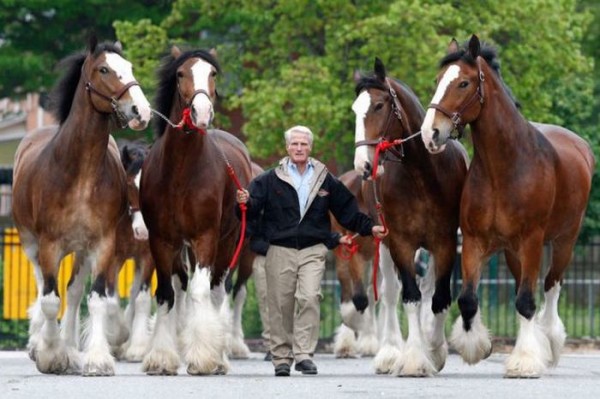 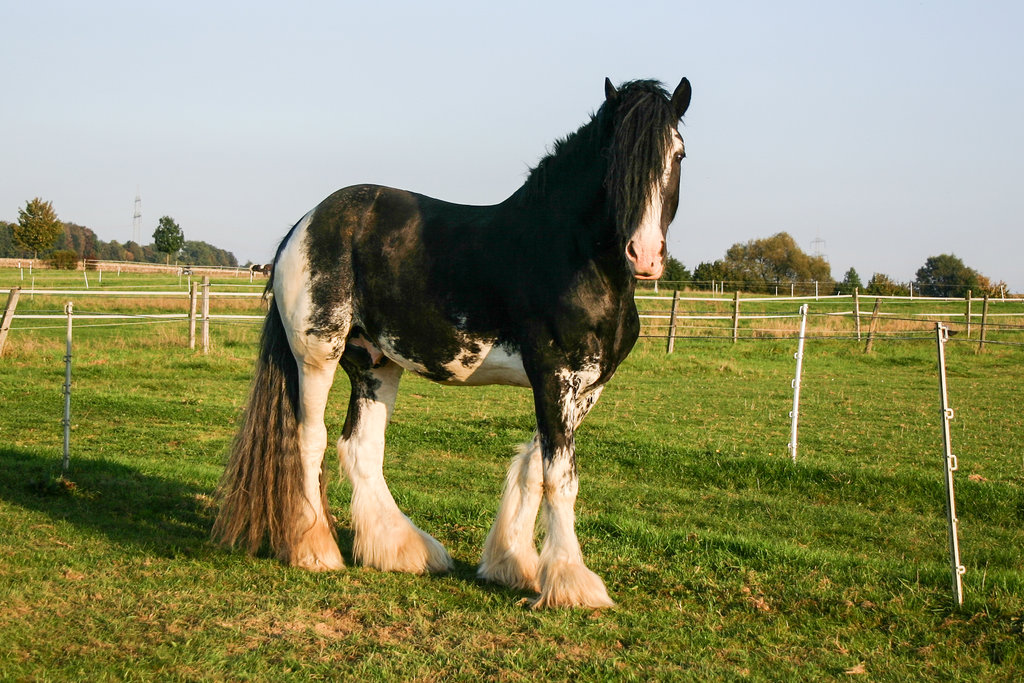 Clydesdale – Commercial
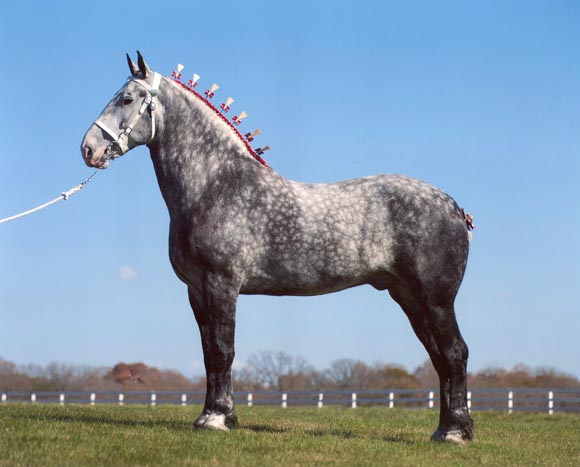 Percheron
Height: 15.0-19.0hh
Percheron (France)
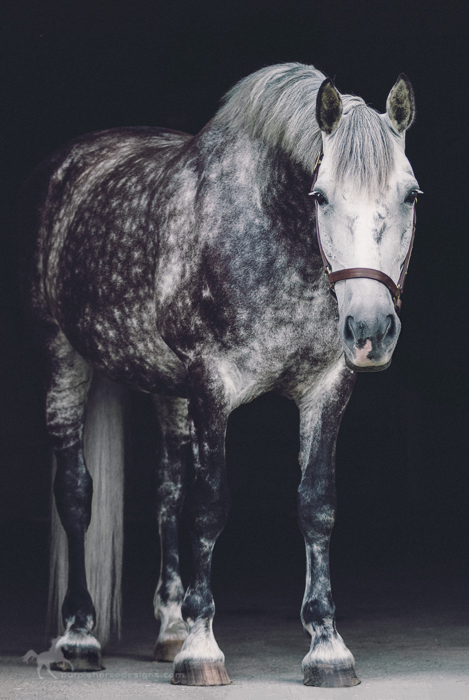 Gray or black coat color (often born black and turn gray by age 3)
Often used in riding in addition to draft work
Don’t have feathers on the legs like many other draft breeds
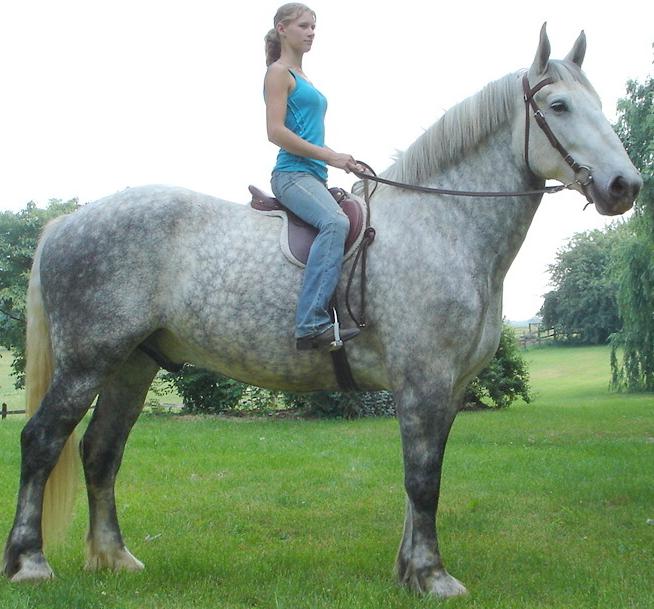 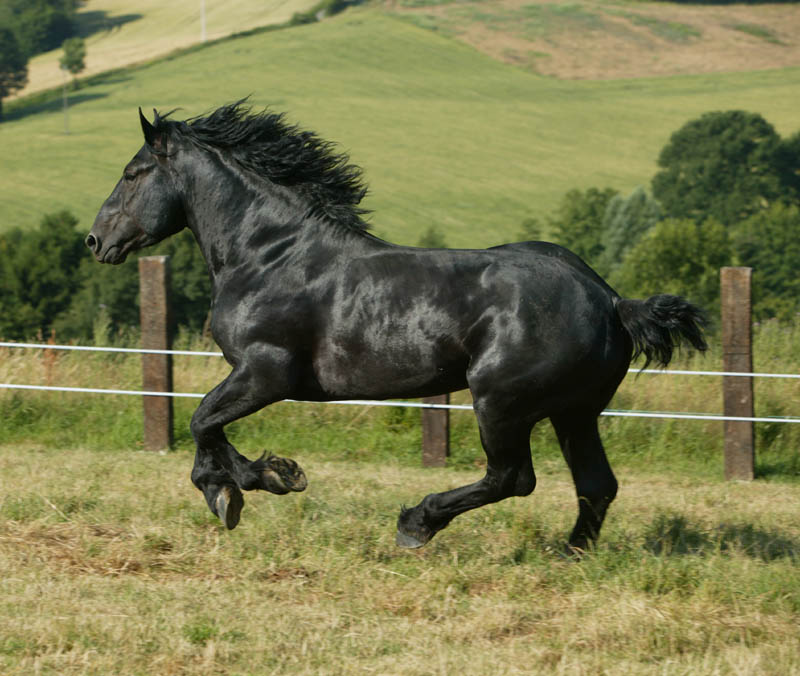